London Demand Response
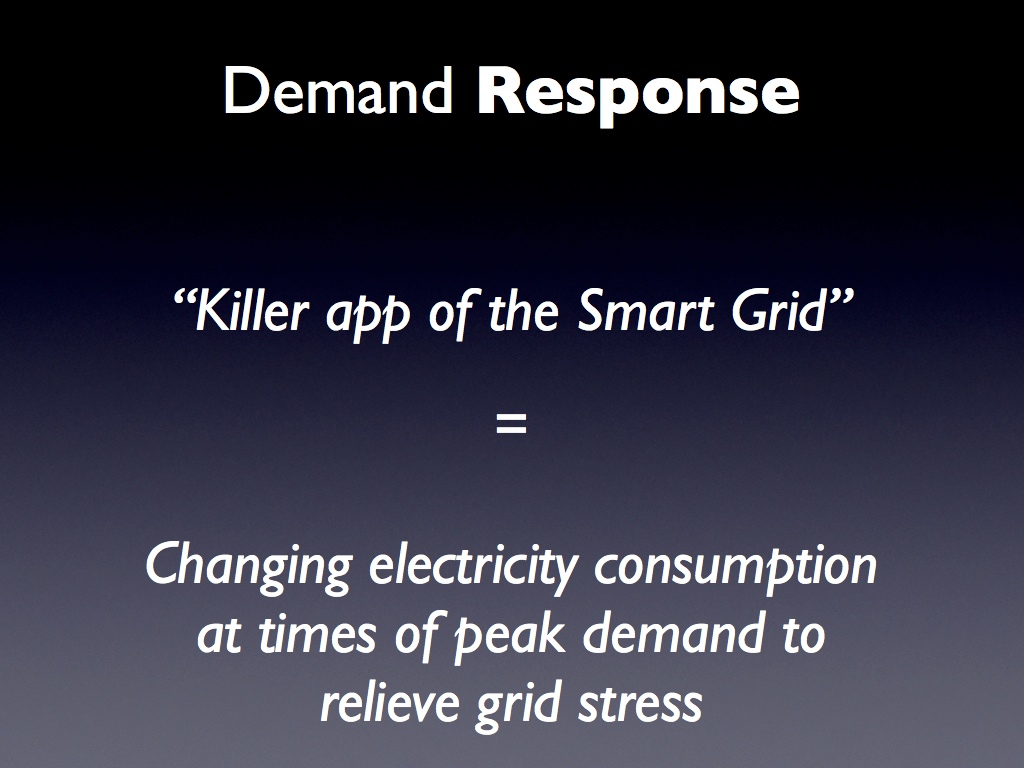 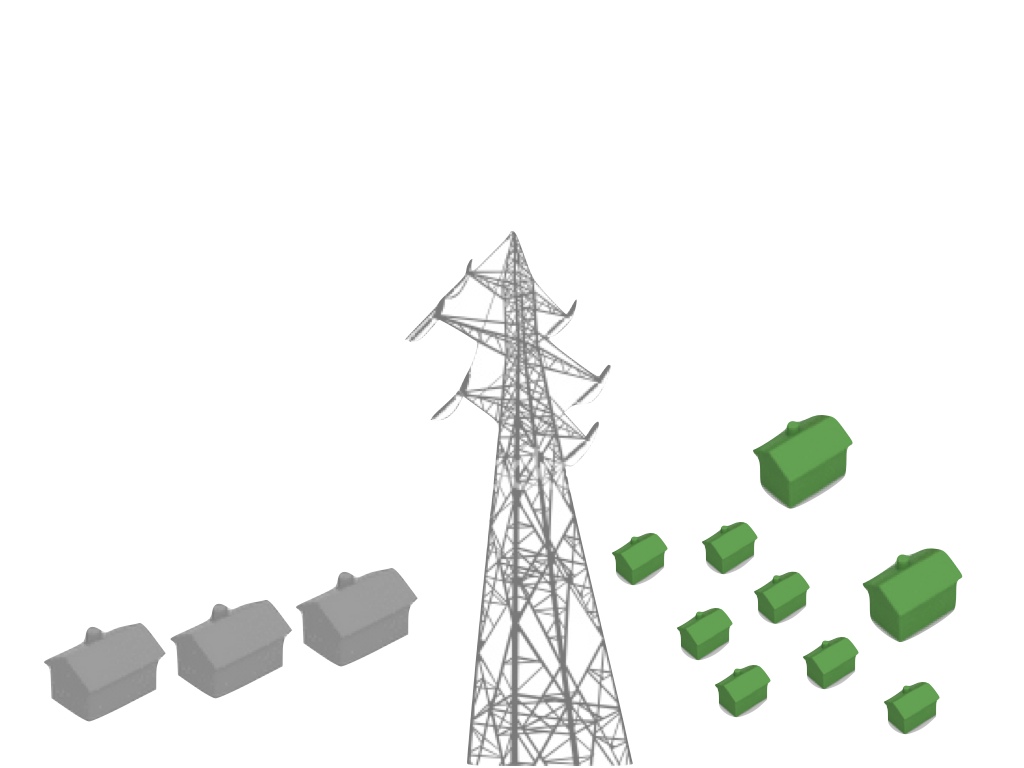 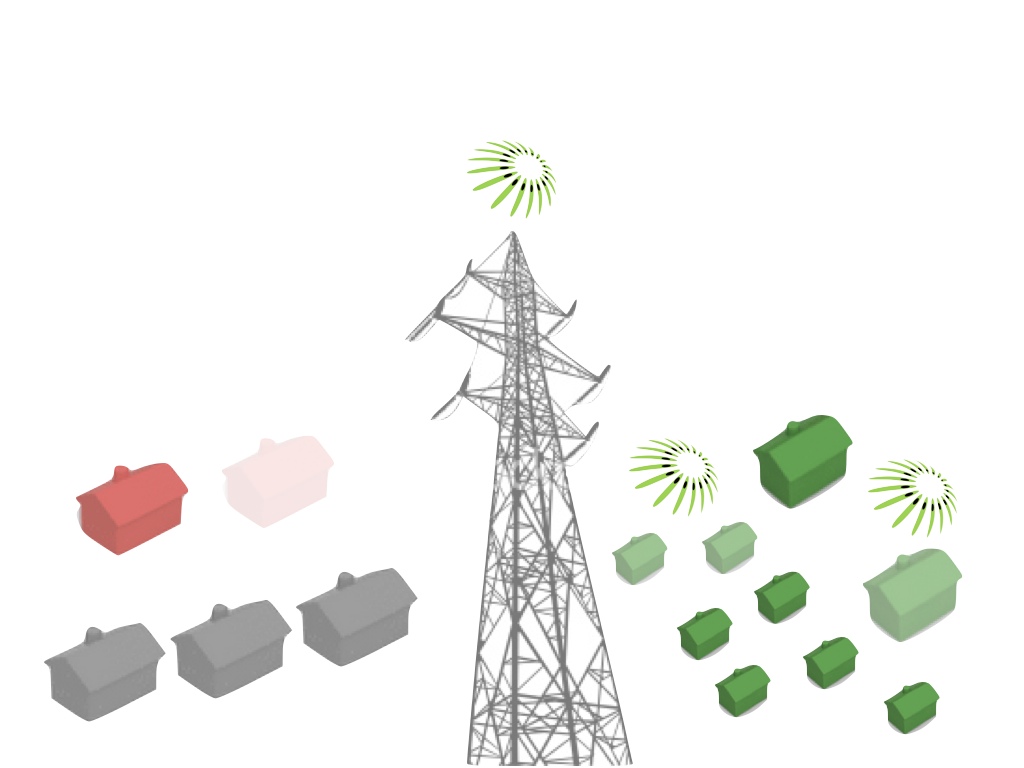 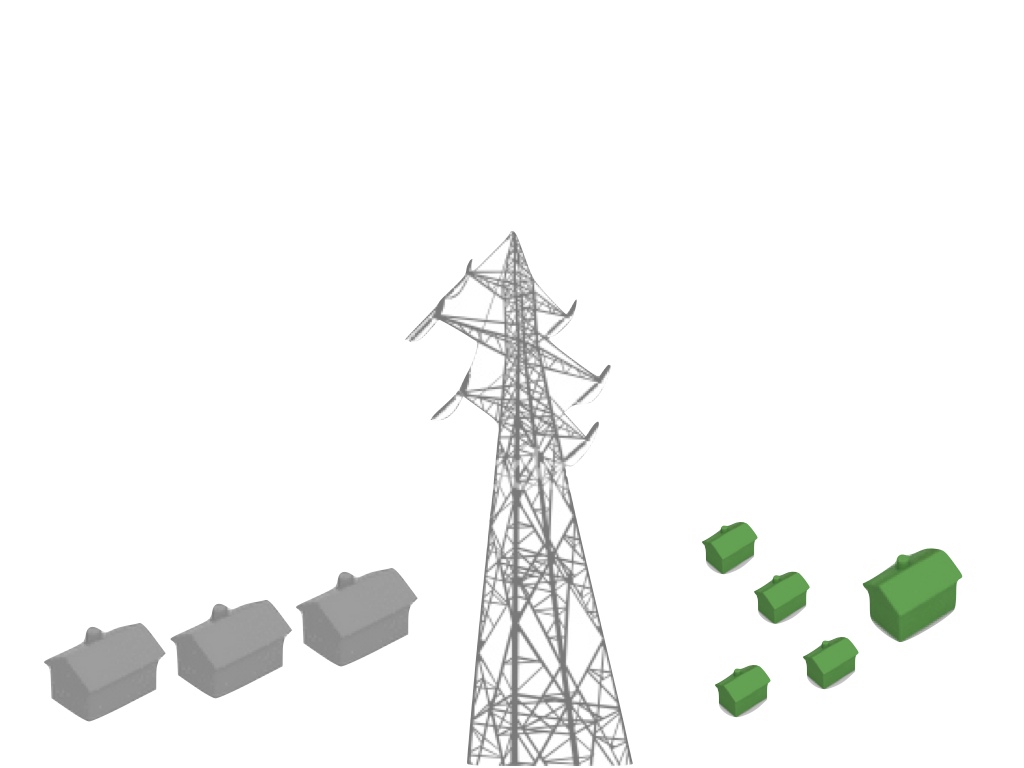 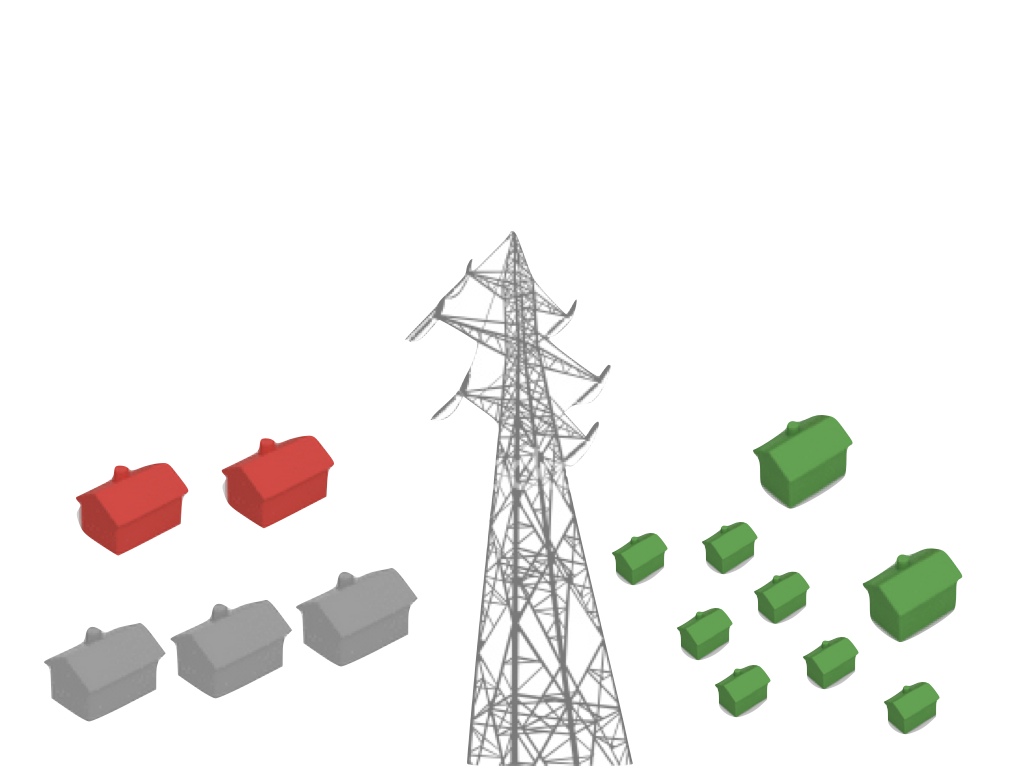 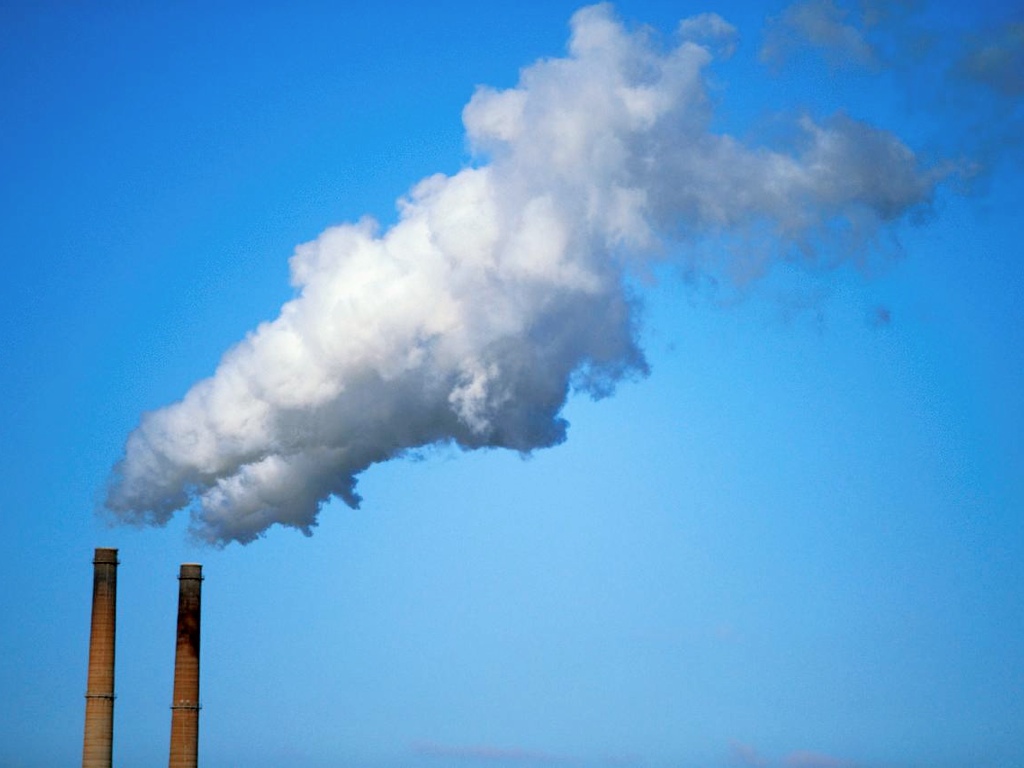 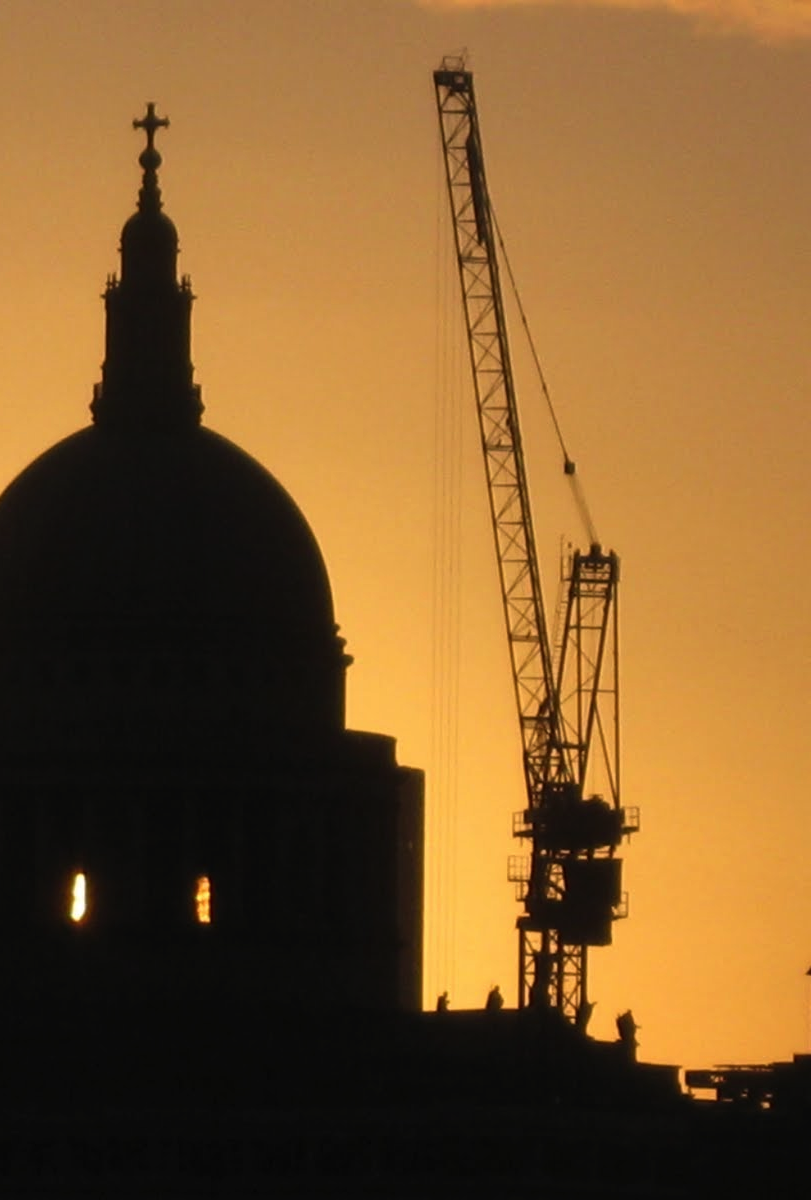 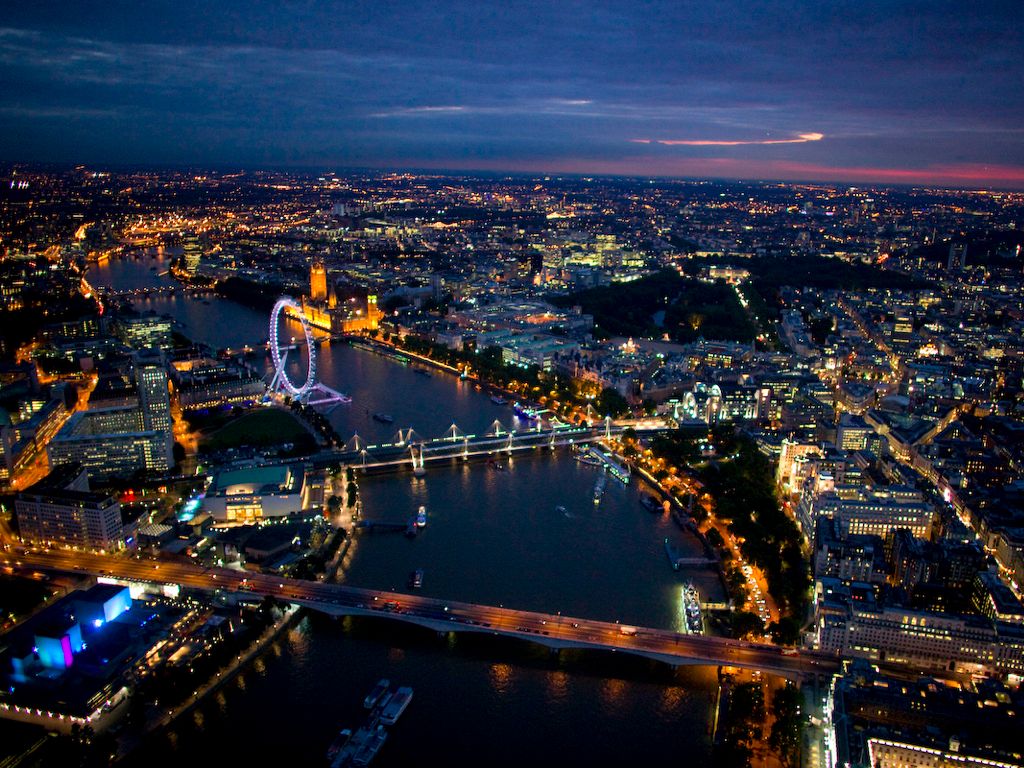 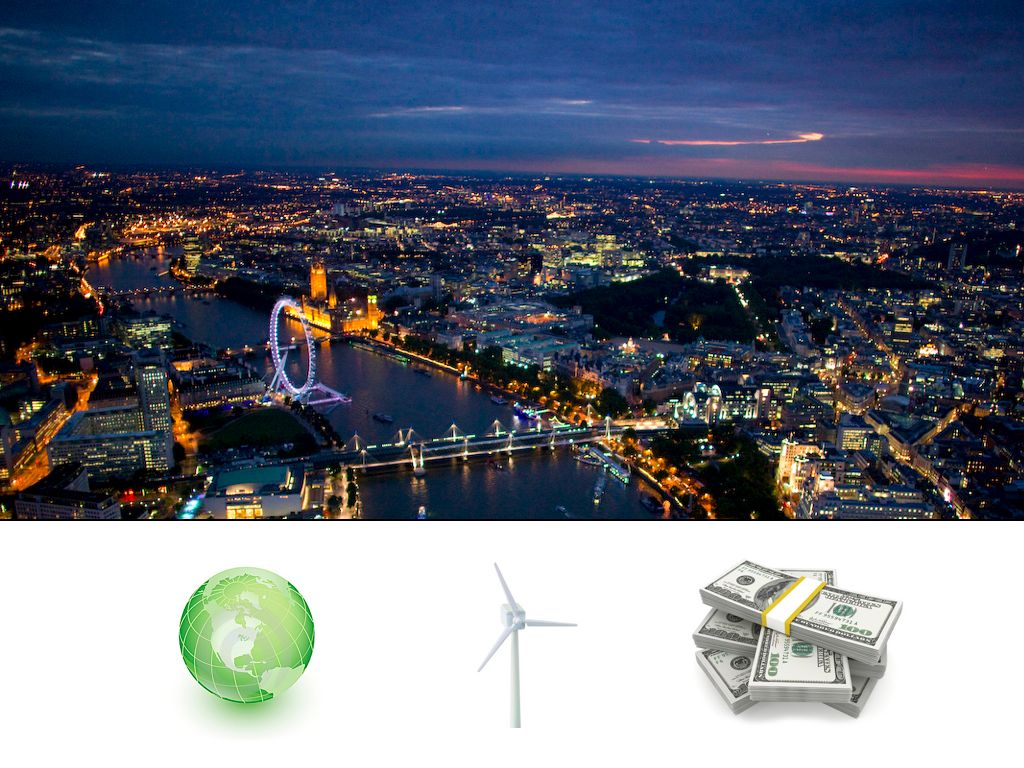 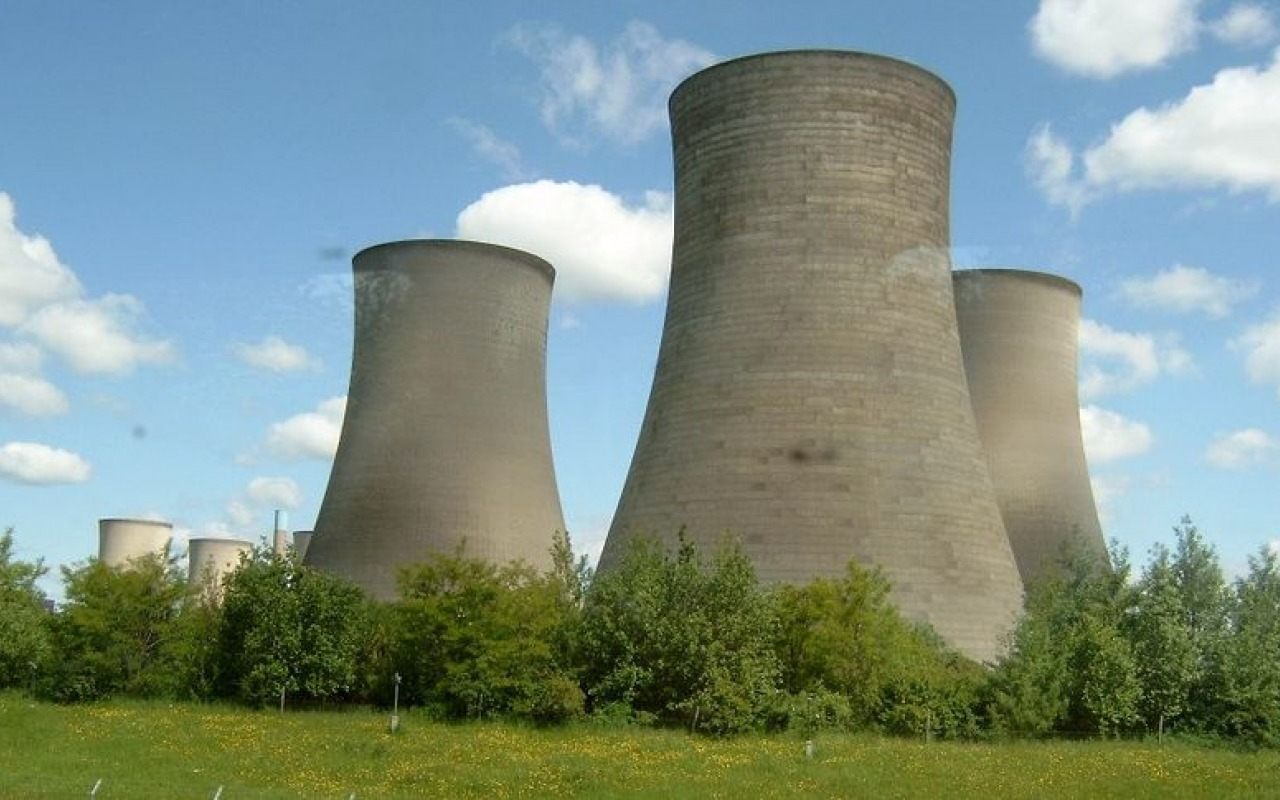 25% 
capacity shutting down
Didcot Power Station closed March 2013
2000 MW
Ofgem Capacity Forecast
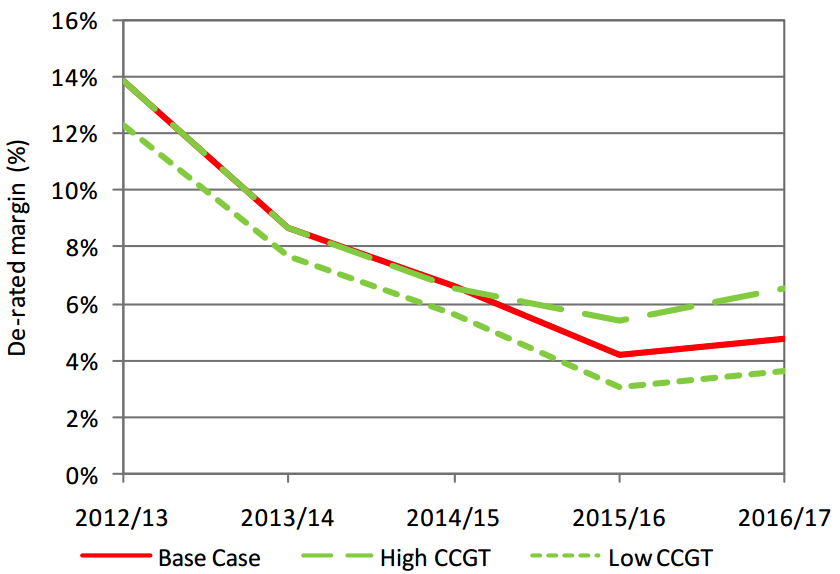 Demand Response Benefits
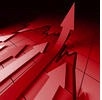 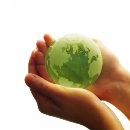 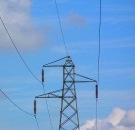 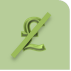 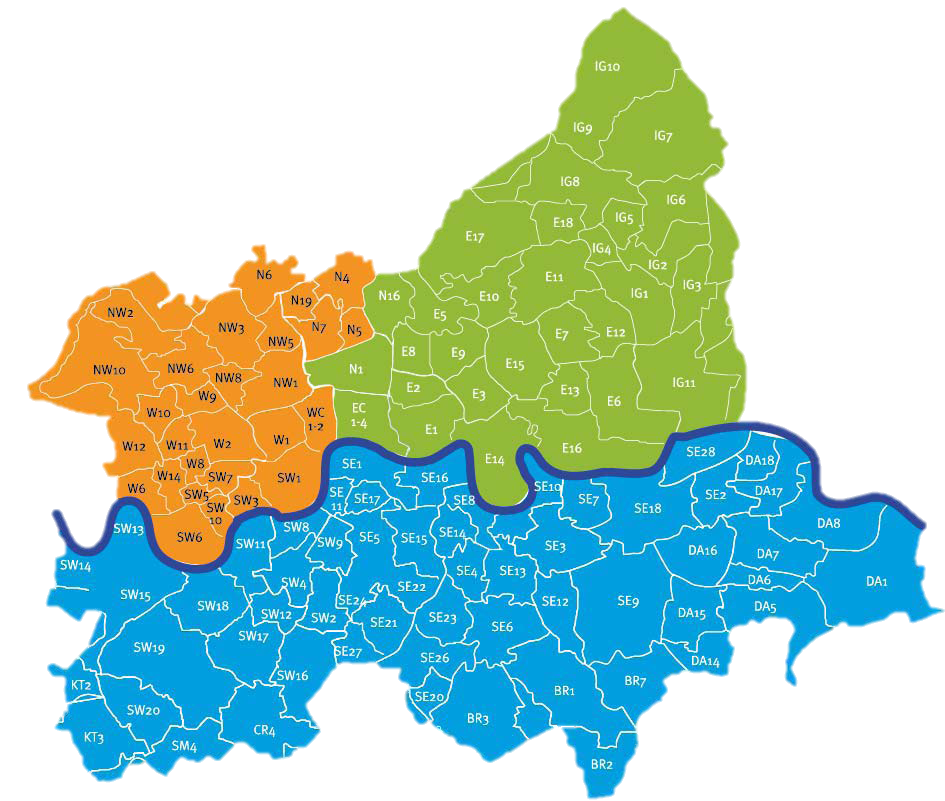 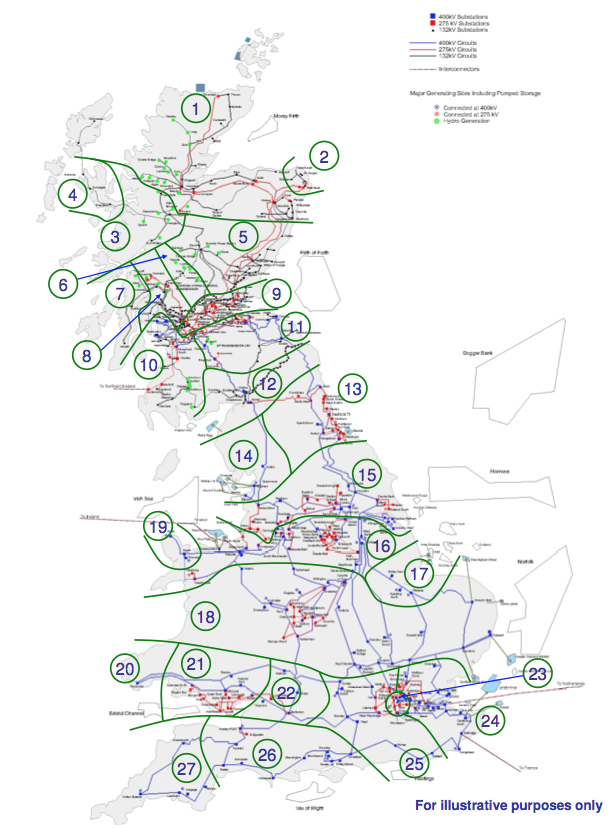 Active Network Management
UK Power Networks
Low Carbon Network Fund
London constrained substations
£1.8 billion network reinforcement over 5 years
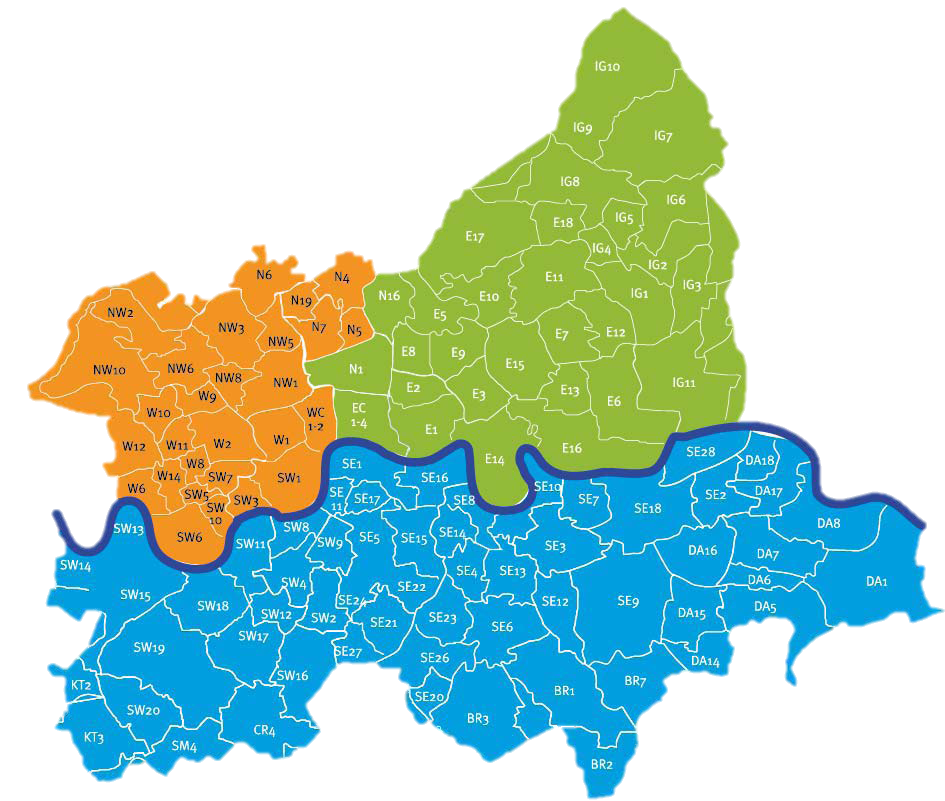 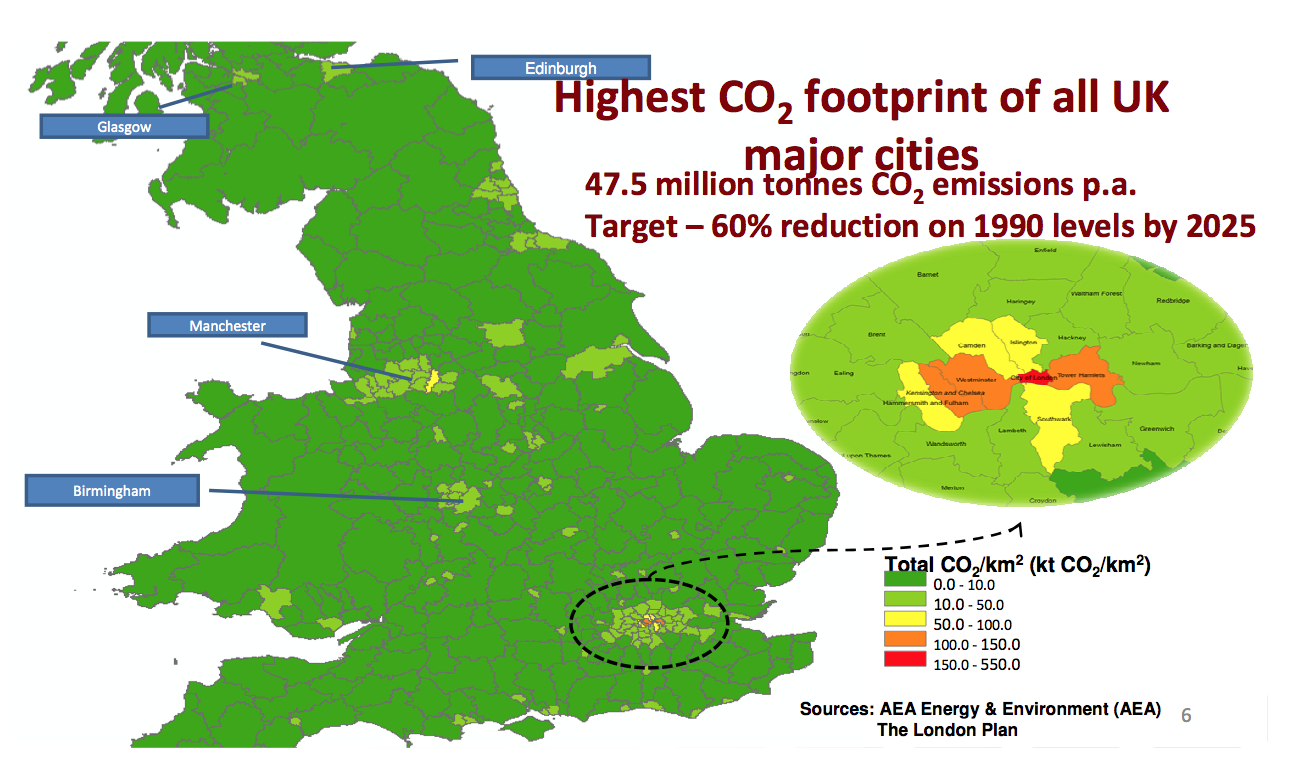 Active Network Management
Demand Response within the M25
Chillers, pumps, lighting, HVAC, fans
CHP
Generators
£70,000 per MW
Get in touch with us now to participate!
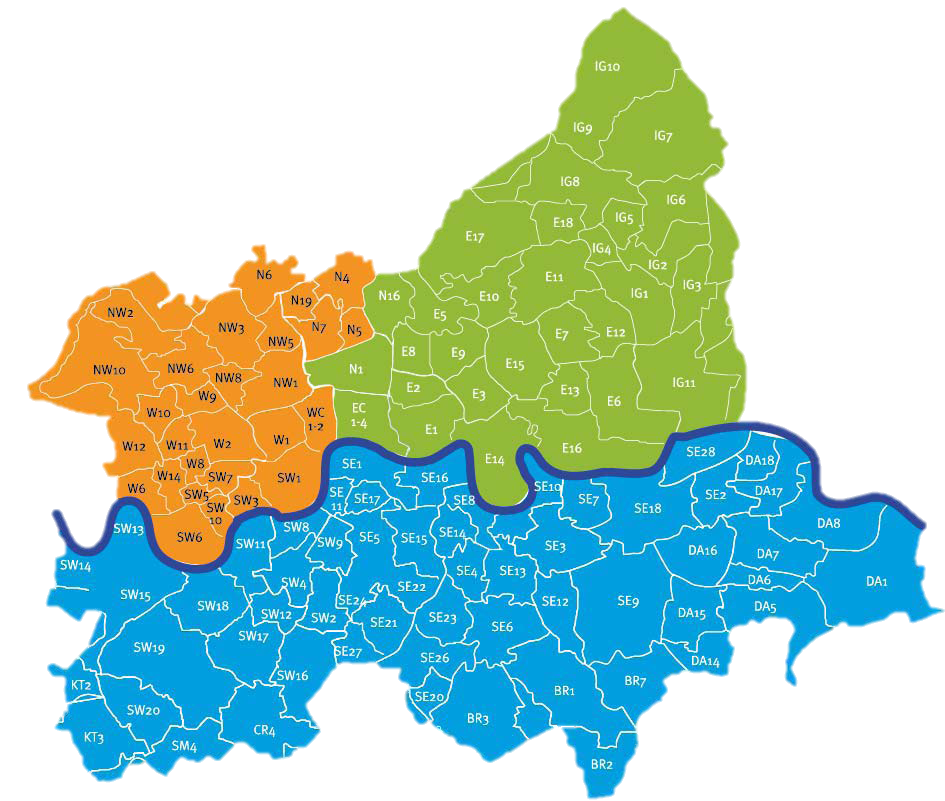 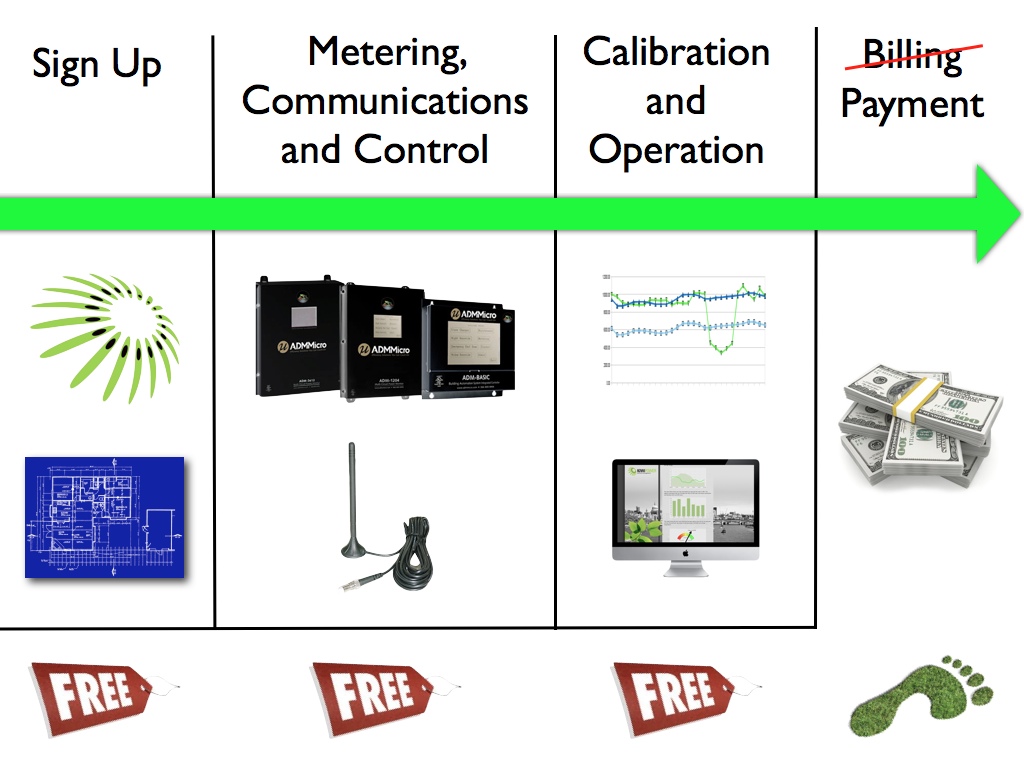 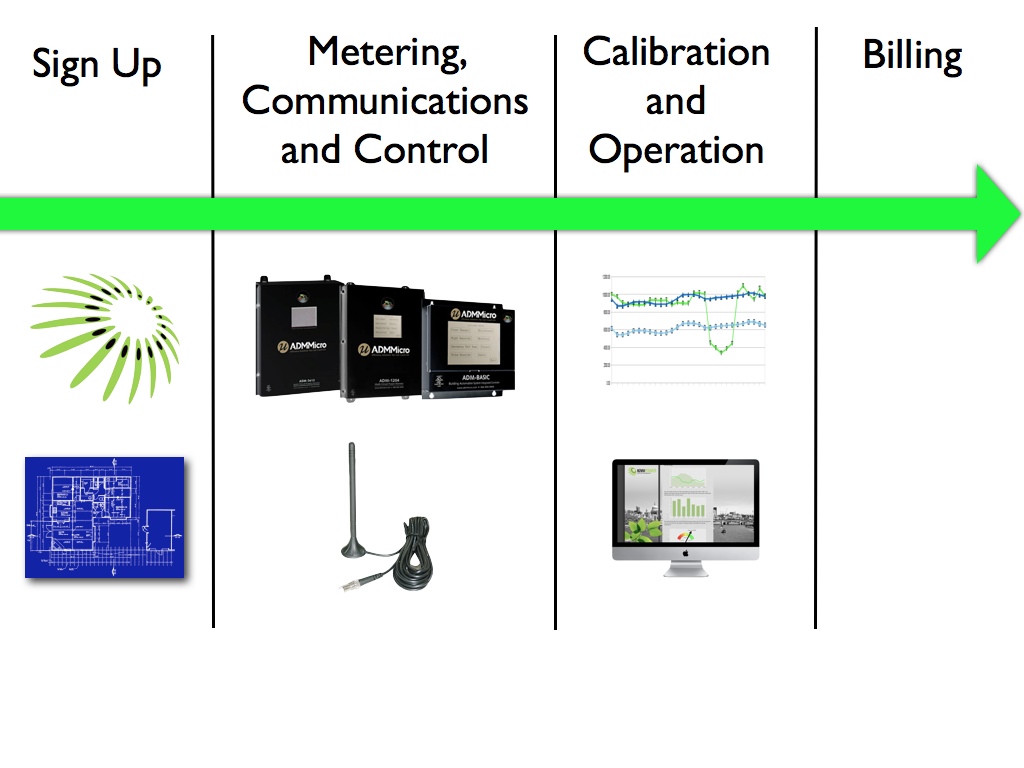 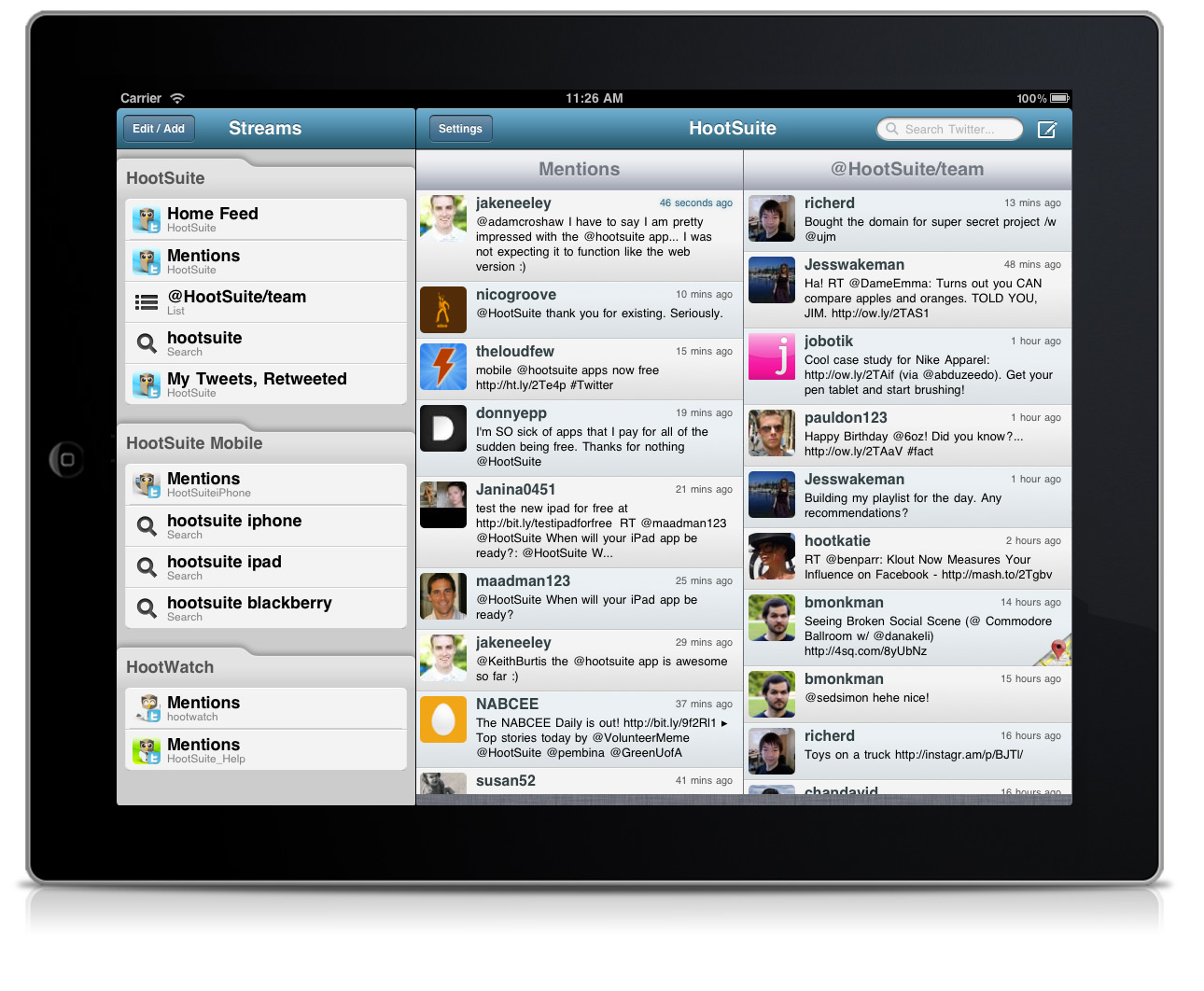 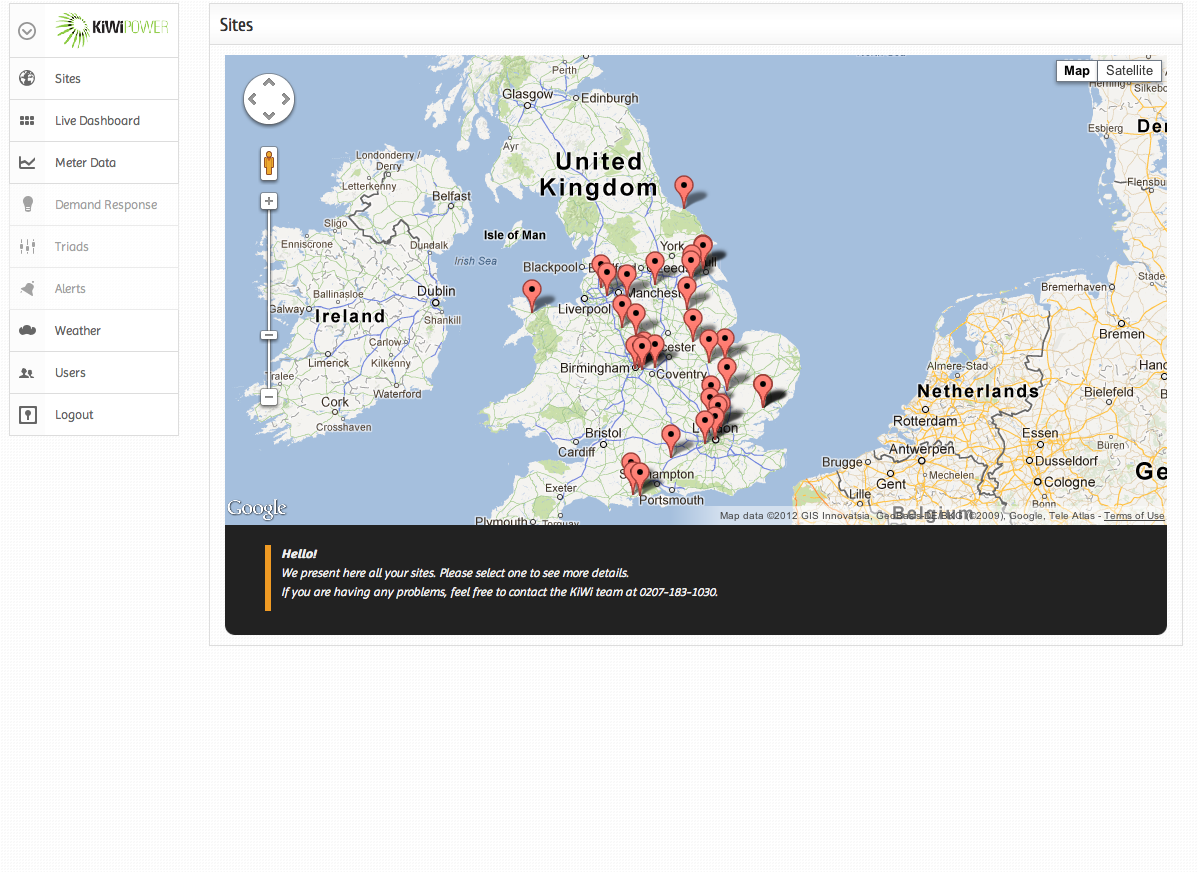 15
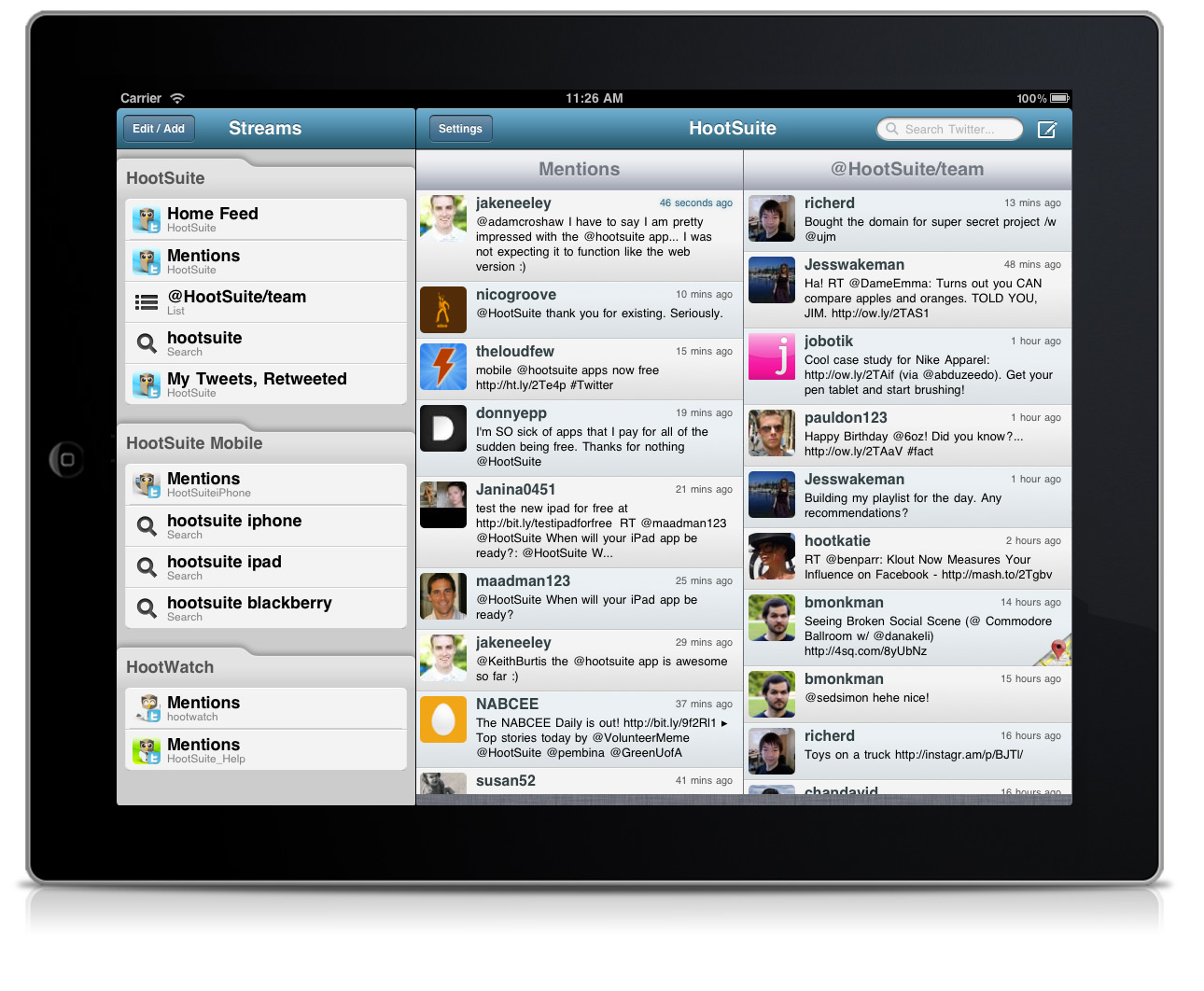 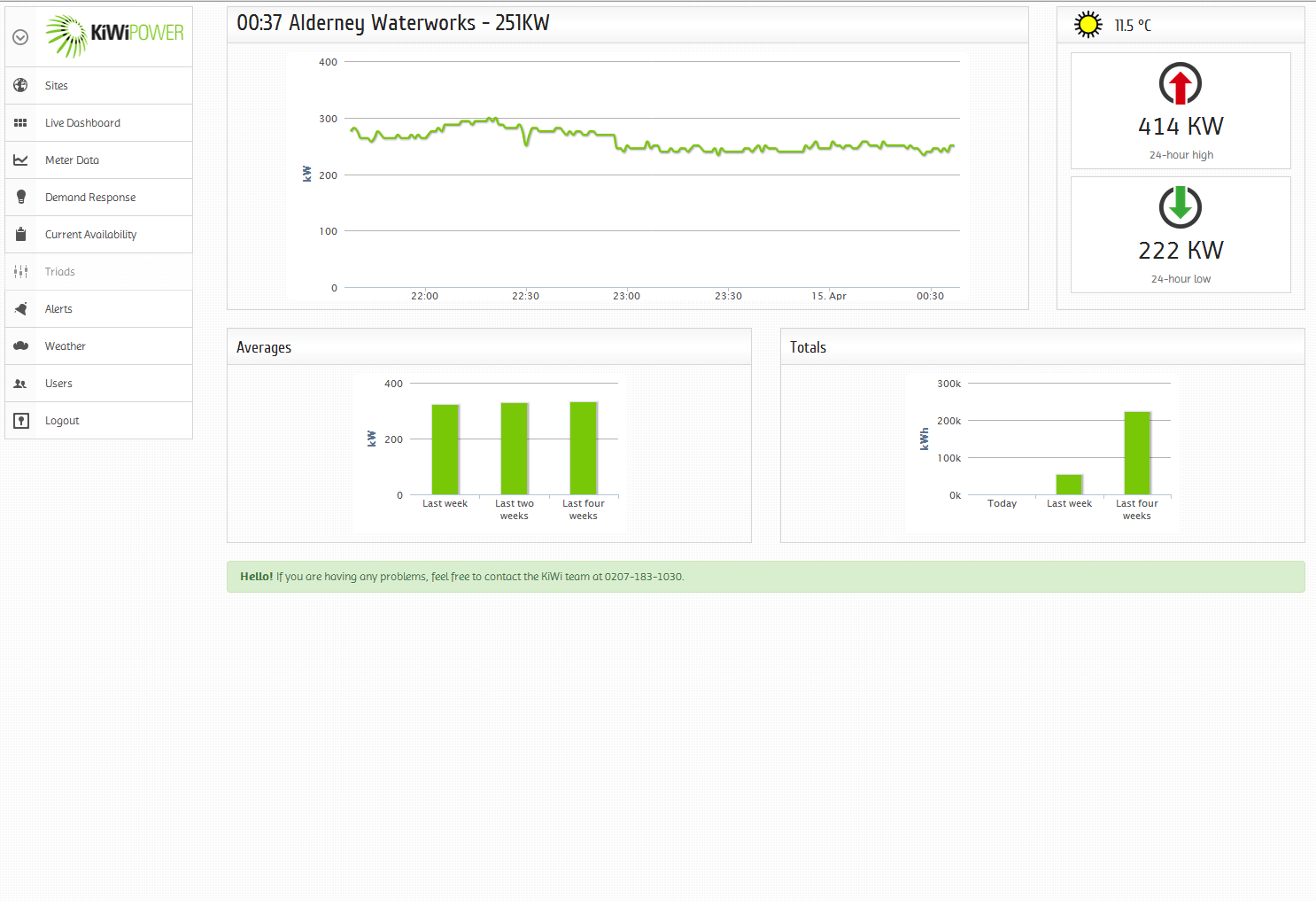 16
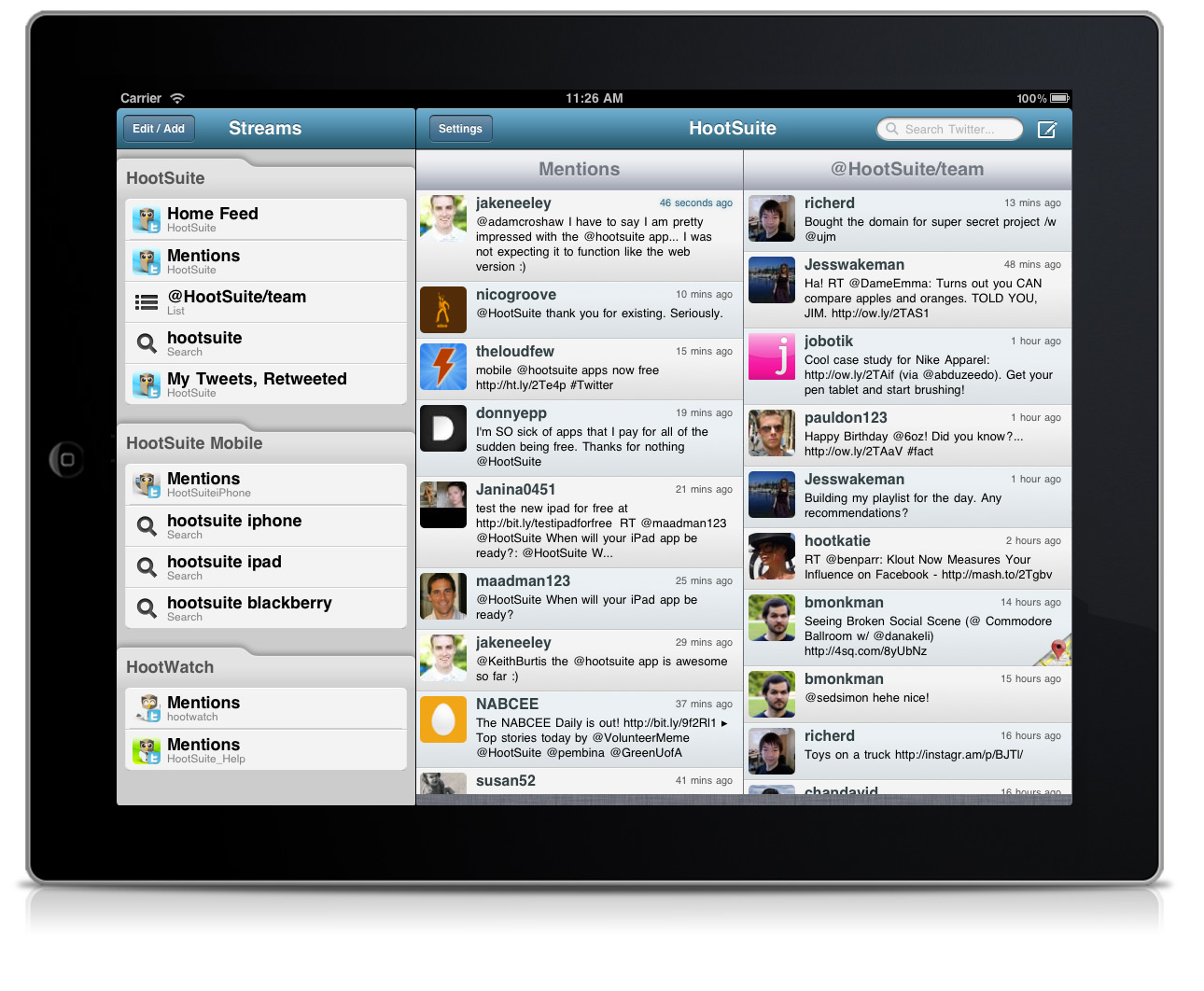 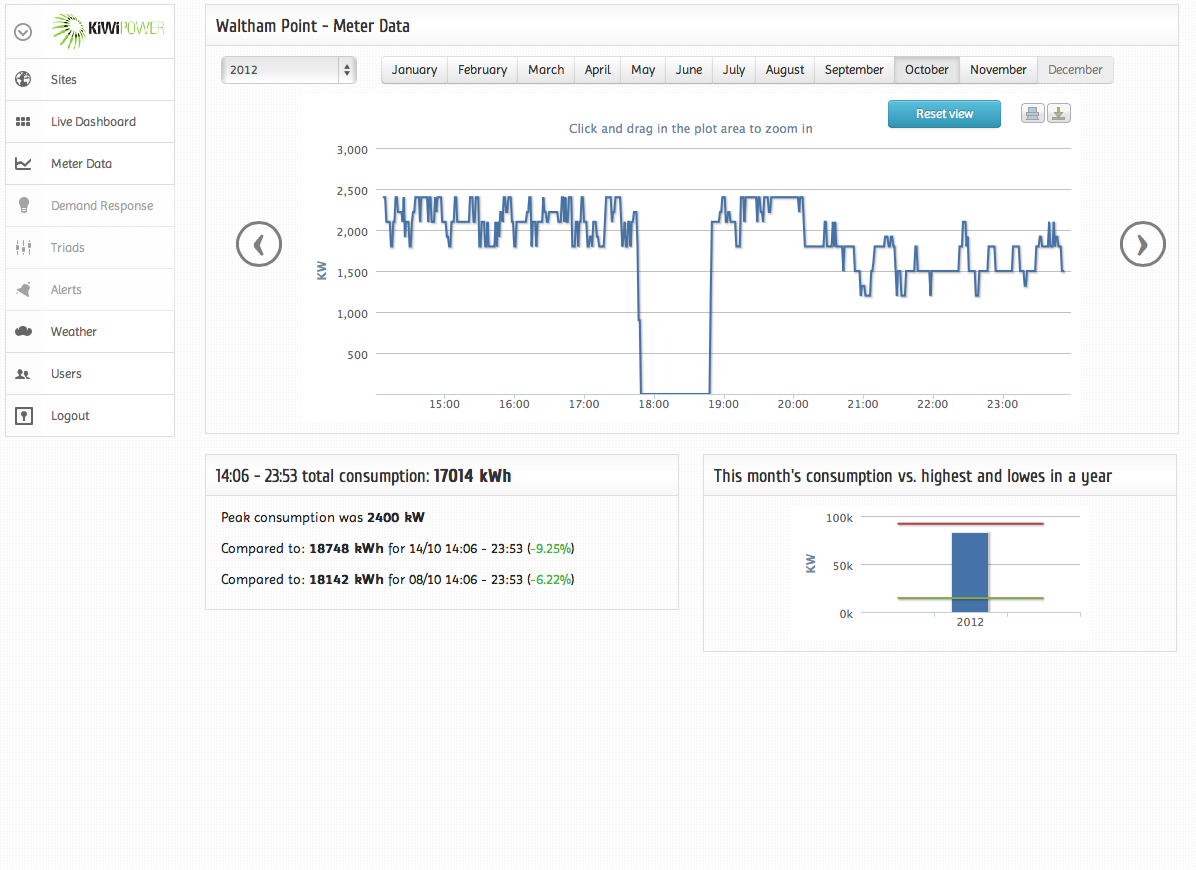 17
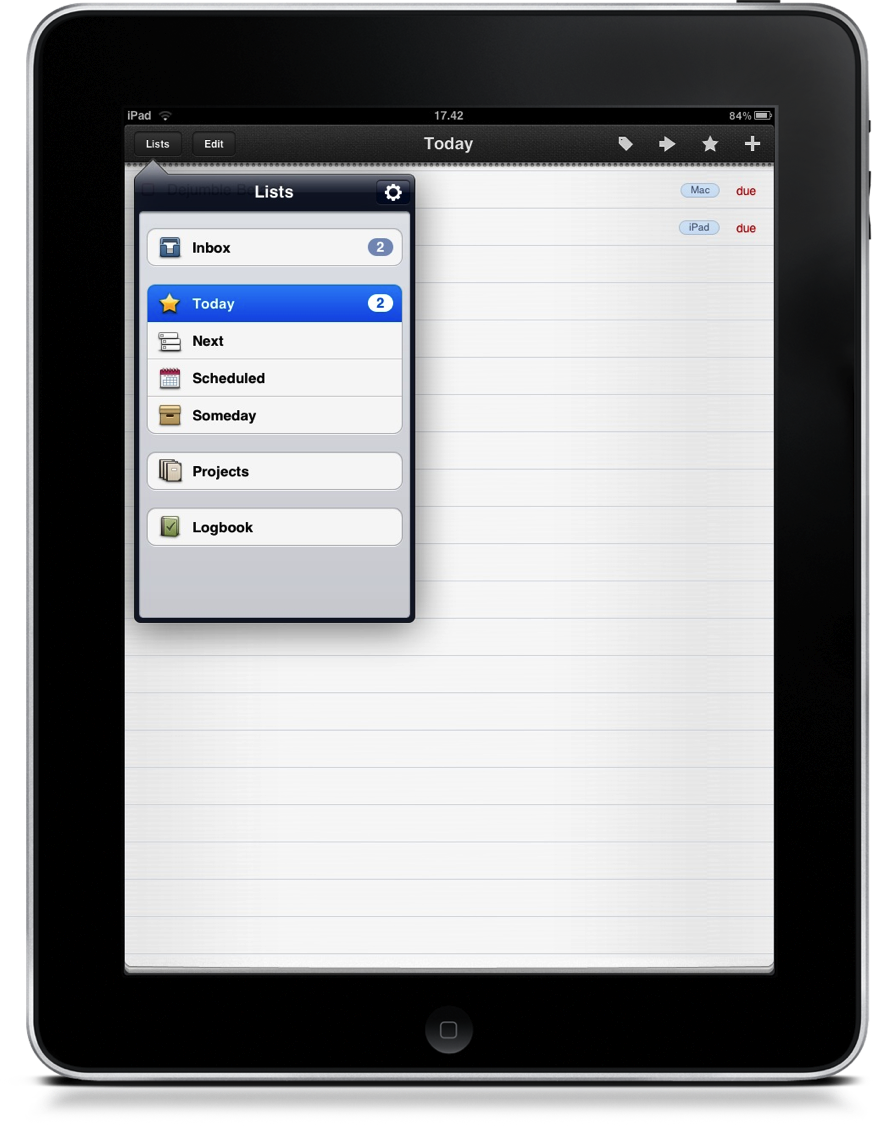 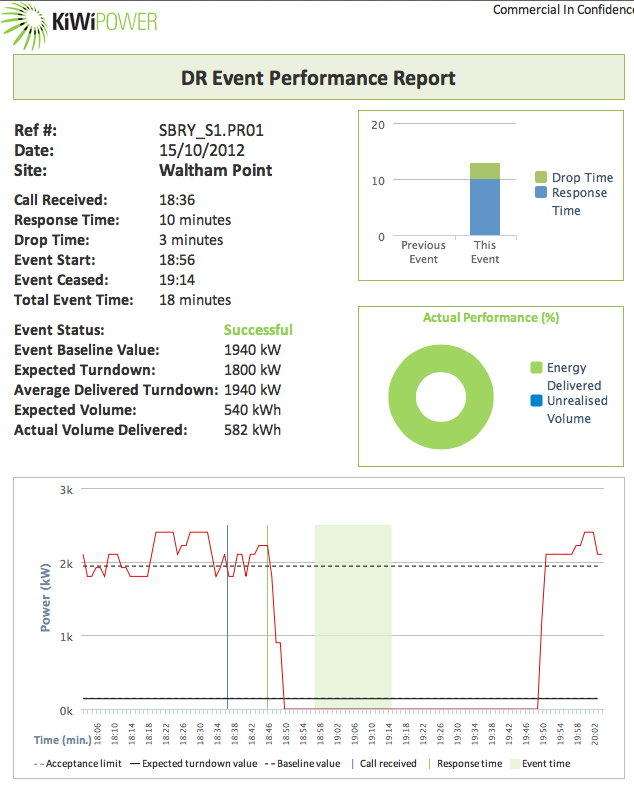 Selected Customers
Commercial
Industrial
Institutional
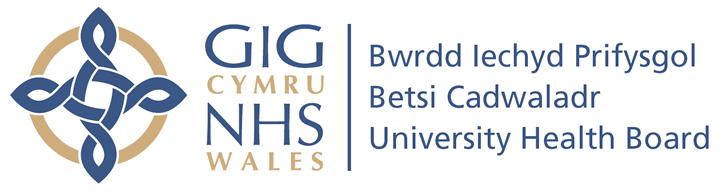 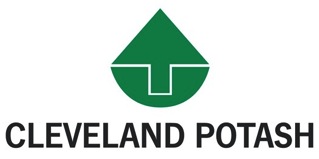 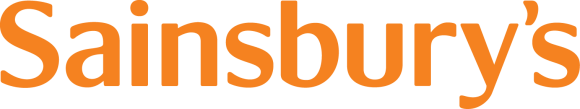 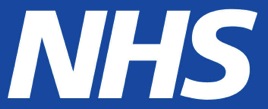 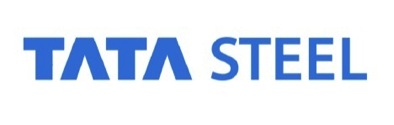 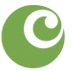 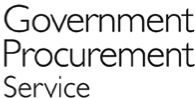 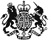 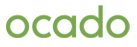 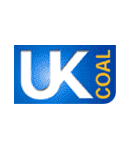 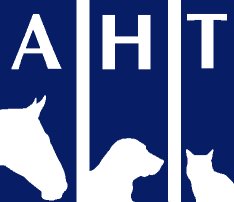 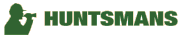 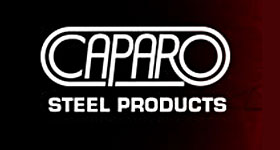 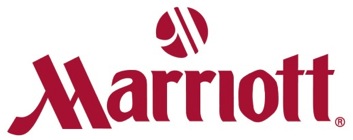 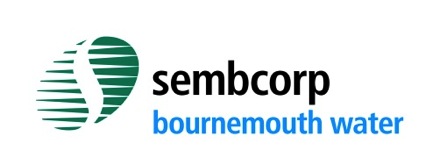 About KiWi Power & Next Steps
Founded in 2009
London-based, International Focus
25 member team
Commercialise the DR market
ISO 9001, 14001, 18001
Immediate opportunities in London
 June to August: Active Network Management
November to February: Triad Management
All year: Demand Response
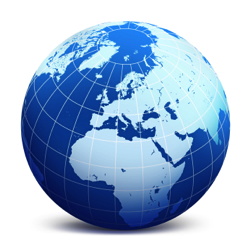